Використання інформаційних технологій у сучасних політичних дослідженнях
Роль інформаційних технологій у політичній практиці
Використання ІТ в політичному процесі здатне забезпечувати державним інститутам  можливість консультування з громадянами в найкоротші сроки.  В такому аспекті, найімовірніше, збільшується не тільки інтерес громадян до політики, але й, як наслідок, активна участь мас у політичних процесах. Сьогодні політична влада без нових інформаційних технологій  не може існувати. Саме ефективна інформаційно - комунікаційна політична конкуренція є визначальним фактором у завоюванні та зберіганні політичної влади в сучасному суспільстві.
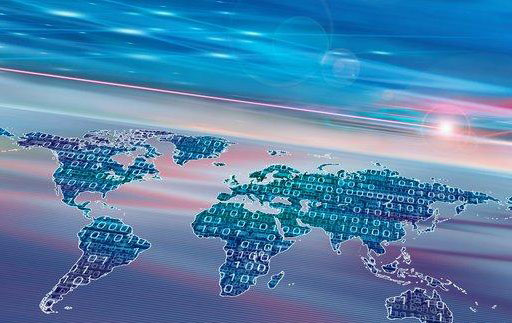 Комп'ютерні технології використовуються і в діяльності парламенту різних держав – США, Великобританії, Швейцарії та інших, а також  в Україні. Алгоритм використання ІТ виражається шляхом реєстрації депутатів, електронного голосування, доступу до світових бібліотечних центрів і довідкових баз даних при розробці, експертизі, прийнятті законів, рішень;  у контролі за їх виконанням, отримання за допомогою факс-модемів електронних версій книг, газет, документів, прогнозуванні участі фракцій і лобістських угруповань в проходженні тих чи інших законопроектів (США, Великобританія), у  комп'ютерній видавничій системі, обробці виступів депутатів та інформації від виборців, зв'язку з регіонами, електронній пошті та т.д.
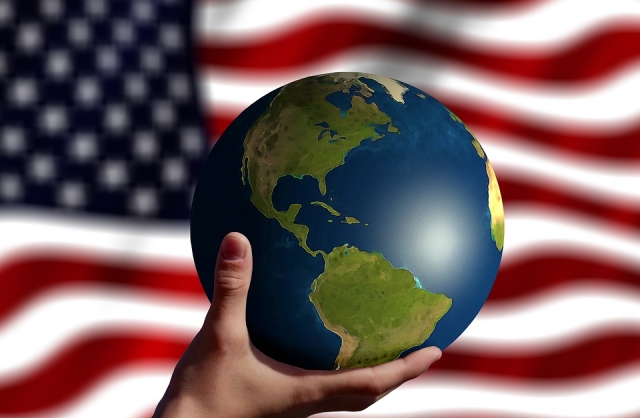 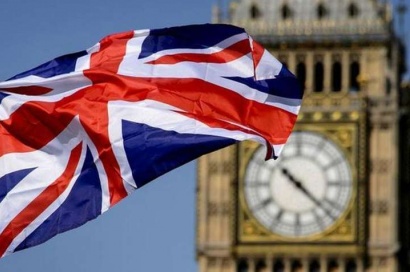 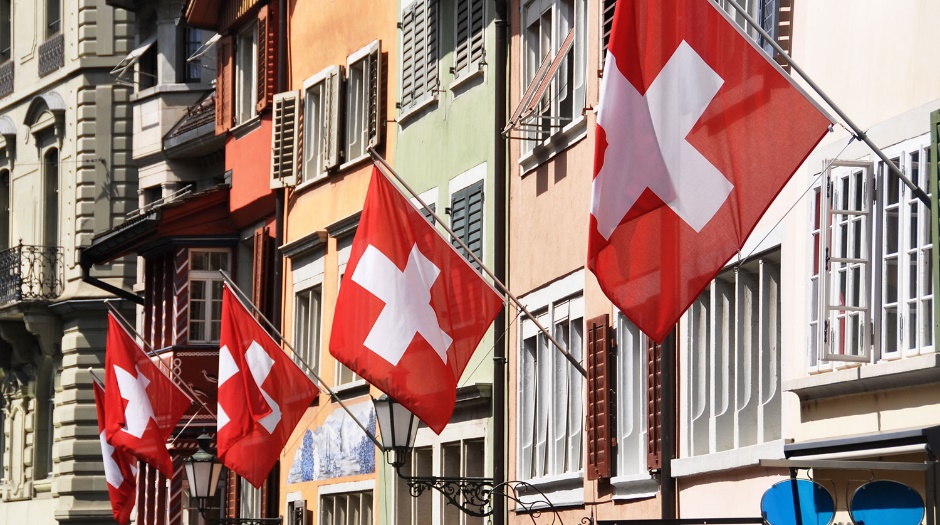 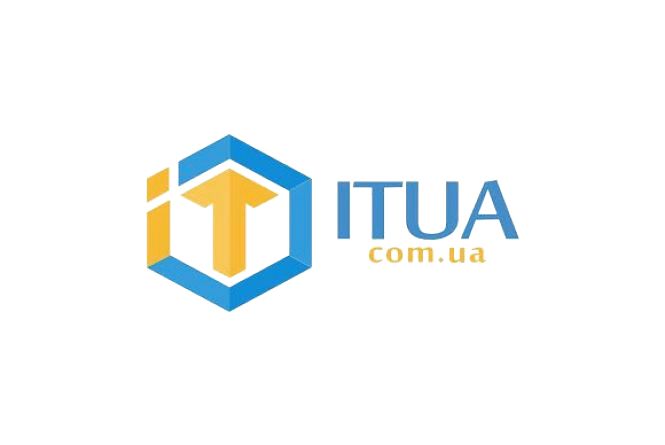 США — самая большая в мире экономика. Apple, Google и Microsoft — крупнейшие по рыночной стоимости компании США — относятся к сектору информационных технологий.
Доходность индексов MSCI IMI по секторам экономики
На сьогоднішній день інформація є базисом для політичних явищ. В результаті наявності або відсутності належної інформації суб'єкт може набути або втратити владу, можливості впливу, реалізації своїх інтересів у політичній сфері. Інформація є механізмом, що забезпечує цілеспрямовані дії суб'єктів, а її накопичення дозволяє здійснювати корекцію поведінки суб'єктів та інститутів влади
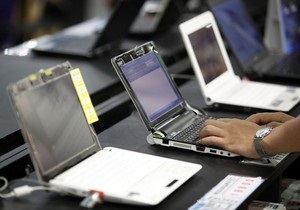 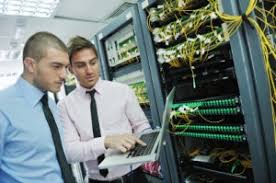 У контексті сучасних тенденцій інформація передається, зберігається і обробляється за допомогою інформаційних технологій.
Інформаційні технології проникають в усі сфери суспільного життя, але найбільш помітно їх вплив у політиці. В останні роки суспільно-політичний лексикон збагатився поняттями «електронний уряд», «кіберполітіка», «кібердемократія», «цифрова (дигітальная) демократія», «комунікаційна демократія», «електронне громадянство» та ін. Активно проникаючи в сферу політики, нові інформаційні технології не тільки якісно видозмінили старі уявлення, установки, стереотипи, але й створили  нові форми поведінки та  моделі взаємовідносин між політичними інститутами та індивідами.
Нові технічні засоби і прийоми в політичному процесі можуть бути використані для проведення опитувань громадської думки з «моментальним» підбиттям їх результатів. Такі опитування мають більш високу результативність, оскільки характеризуються мобільністю і безконтактністю між дослідником  та респондентом, що позбавляє суб'єктивних факторів та ангажованості. Подібний досвід був в таких країнах, як Норвегія, Швейцарія, Німеччина.
Тим не менш, комп'ютерне моделювання знаходить все більш широке застосування в прикладних дослідженнях. Область застосування комп'ютерного моделювання для вивчення і прогнозування процесів, що протікають в соціально-політичній сфері, досить широка. Це виявлення реальних структурних елементів середовища, що впливають на розвиток політичної ситуації, оцінка можливих варіантів розвитку подій і ризику в результаті передбачуваних дій суб'єкта політики і його потенційної соціальної опори, прогнозування результатів виборів і внесення коректив у хід виборчої компанії .    Фахівцями були розроблені певні програми для різних контент- та івент- аналізів, які дозволяють дати узагальнену інформацію про політичний текстовий масив та  події. Серед них - Yoshikoder, CATRAC, DIMAR, Лекса, TextAnalyst та ін. На основі результатів за допомогою комп'ютерних програм дослідник створює характеристики і дає оцінку цим об'єктам дослідження  За допомогою ІТ можливий швидкий і ефективний кореляційний і синергетичний аналізи. Створення баз і банків даних також є важливим етапом у політологічному дослідженні, у якому неможливо обійтися без комп'ютерних технологій.
Таким чином, наявність розвиненої інформаційної інфраструктури, що інтегрує всі рівні органів державного влади та управління, застосування ефективних засобів збору, систематизації, класифікації, передачі та зберігання великих обсягів інформації, сучасних технологій отримання і обробки даних, їх аналізу та моделювання є умова і показник ефективності політико - адміністративного управління. Разом з цим, безпосередньо в політологічній науці, зростає роль інформаційних технологій як інструменту проведення якісних досліджень. Розроблені програмні забезпечення дозволяють ефективно розглянути будь - які аспекти, що цікавлять політолога, тим самим допомагають у вирішенні можливих соціальних проблем, дають можливість проаналізувати політичні реалії і  спрогнозувати  подальший політичний розвиток.
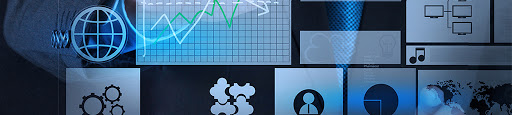 Політтехнологи підкреслюють, що вся публічна політика будується переважно на емоціях: саме порушені емоції є провідником більшості маніпулятивних впливів. Найбільш часто експлуатуються політиками такі емоції, як потреба в любові і схваленні; почуття небезпеки; страх перед невизначеністю; престижні цінності; сексуальні інстинкти; почуття обов'язку і справедливості; почуття провини
Слід підкреслити, що маніпуляція - це прихований вплив, яке нс має бути помічено: якщо спроба маніпулювання розкривається, стає відомою, маніпуляція зазвичай припиняється. Природа маніпуляції розкривається через подвійний вплив: разом з посланим відкрито повідомленням маніпулятор відправляє адресату "закодований" сигнал, сподіваючись на те, що цей сигнал розбудить у свідомості певні емоційно забарвлені образи, які потрібні маніпулятору. Таким чином, мистецтво маніпулювання полягає в тому, щоб спрямувати процес уяви в потрібне русло, щоб людина не помітив прихованого емоційного впливу.
У механізмі маніпулювання за допомогою ЗМІ виділяють три основні етапи інформаційного впливу. На першому етапі формується несистематизований і масштабний інформаційний потік (так званий "інформаційний вал"), регулярно направляється на обрані цільові аудиторії. На другому етапі, коли довіра до різноманітним інформаційним матеріалам стає відчутним, інформація починає носити вибірковий, дозований характер (відбувається "сегментування інформаційного потоку"). На третьому етапі здійснюється розширений обмін інформацією зі "своїми" суб'єктами інформаційного поля і обмежується інформаційний потік для "чужих" ("інформаційне партнерство", "інформаційна закритість")
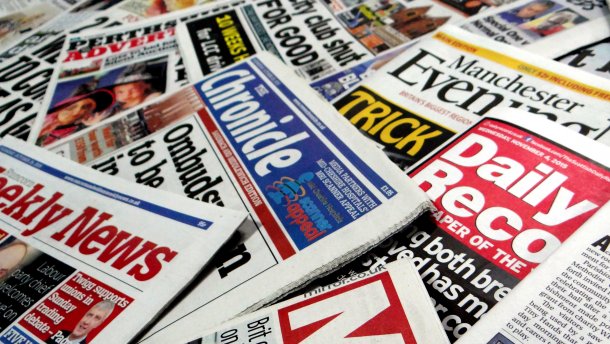 Існує цілий спектр спеціальних прийомів та інформаційних технологій, що дозволяють ЗМІ формувати громадську думку з найбільш важливих політичних питань: створення політичного резонансу; відкрита політична пропаганда; приховане інформаційне навіювання; формування інформаційної порядку денного; семантичне маніпулювання; політична реклама; фрагментація політичних подій; ефект "терміновості" політичних повідомлень; "драматизація" політичних подій; створення "образу ворога"; формування політичних міфів і іміджів
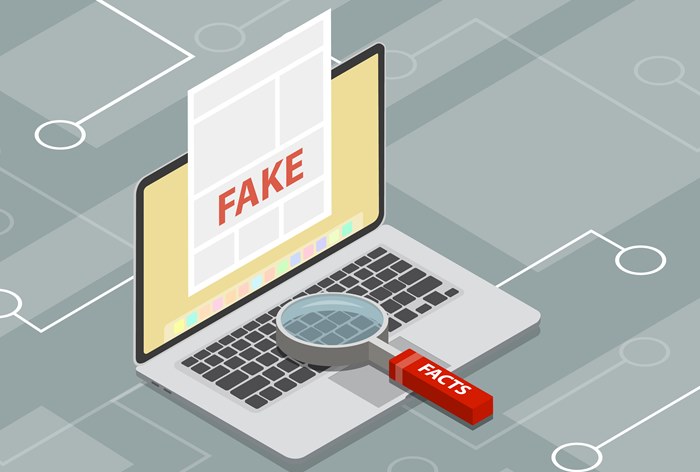 Метод семантичного маніпулювання
має істотне значення в практиці ЗМІ. Він припускає ретельний відбір і спеціальну компоновку понять, що викликають позитивні чи негативні асоціації, що дозволяє ефективно впливати на сприйняття інформації. Наприклад: "ми" прагнемо створити сильну, процвітаючу Росію, "вони" - окупанти і поневолювачі; за нами - "все прогресивне людство", за ними - "олігархи і бандити". Цей метод заснований на чітких асоціаціях і дозволяє легко вплинути на людину в силу його сформованих стереотипних переконань.
Метод відволікання використовується журналістами, щоб відвернути аудиторію від однієї інформації і перемкнути її увагу па іншу тему, подану в максимально сенсаційному вигляді. Мета нової інформації - створити відволікаючу альтернативу і знизити актуальність попередньої інформації.
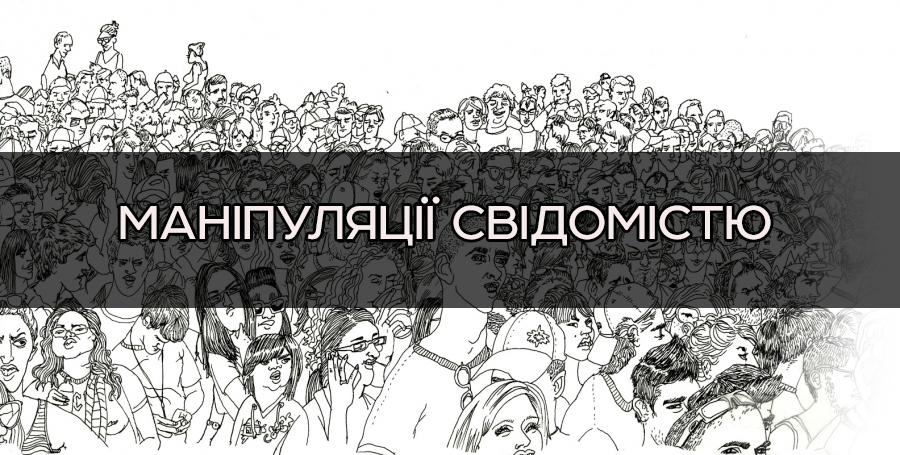 Метод формування стереотипів
Психологічно процес сприйняття включає певну підгонку ще невідомого явища під стійку загальну формулу (стереотип). Тому преса стандартизує повідомлення і особливим чином "підводить" інформацію під стереотип або загальна думка. Людина повинна сприймати повідомлення без зусиль і беззастережно, без внутрішньої боротьби і критичного аналізу. За допомогою стереотипів легко маніпулювати свідомістю людини, оскільки стереотип тісно пов'язаний з життєдіяльністю суспільства в цілому і конкретних груп людей зокрема.
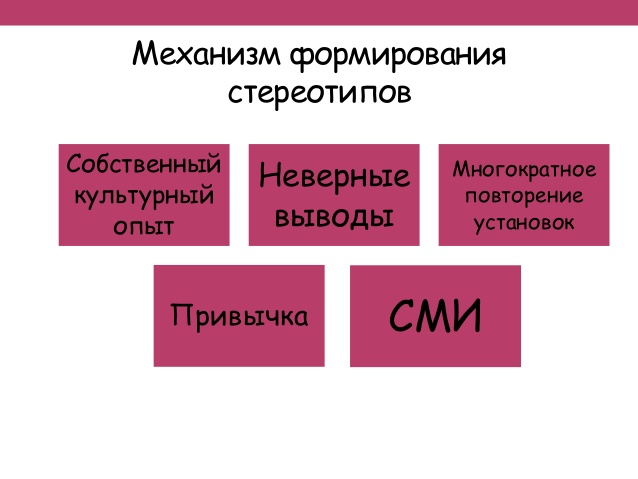 Досить ефективним методом, використовуваним ЗМІ, є міфотворчість, при якому міфи впроваджуються у свідомість, впливають на почуття і поведінку людей. Нові міфи створюються за допомогою яскравих емоцій, звертаючись до стародавніх архетипів свідомості, наприклад "імперія зла", "вісь зла", "вороги цивілізації", "вороги демократії". Подія, істинність якого люди не мають можливості перевірити, здається їм правдоподібним на основі моделі міфу, а справжні факти часто сприймаються як небилиці. Швидкому поширенню міфів сприяють низька інформаційна культура, схильність до некритичного сприйняття дійсності.
У політичній практиці важливим методом впливу, що дозволяє формувати громадську думку, є іміджологія, або створення іміджів. Імідж створюється шляхом акцентування певних асоціацій в образі політика; він завжди пов'язаний з уявою; він створює реальну соціально-психологічну установку, що визначає поведінку людей по відношенню до лідера. Формуючи імідж політиків, ЗМІ привертають до нього увагу населення. Особливо запам'ятовуються виглядають яскраві, оригінальні, навіть епатажні образи. Для того щоб образ політика не став "затертим", ЗМІ періодично представляють його в дещо іншому світлі, що часто знову привертає аудиторію.
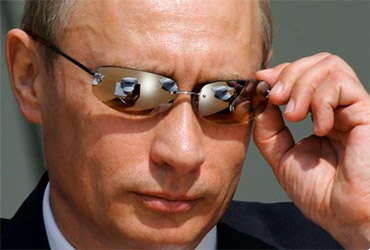 Багато відомих учених належать до числа активних противників використання засобами масової інформації технологій маніпулювання громадською думкою. Зокрема, відомий німецький філософ і психолог Еріх Фромм (1900-1980) наполягав на тому, щоб "заборонити всі методи" промивання мізків ", що використовуються в промисловій рекламі та політичній пропаганді" . Менш категоричні американські політологи Роджер Фішер і Уїльям Юрі, які закликають викривати, виносити на обговорення і тим самим нейтралізовувати маніпулятивні прийоми на переговорах .Мабуть, друга позиція сьогодні виглядає більш реалістичною, оскільки інформаційні технології стали частиною нашого політичного життя і їх уже неможливо заборонити.
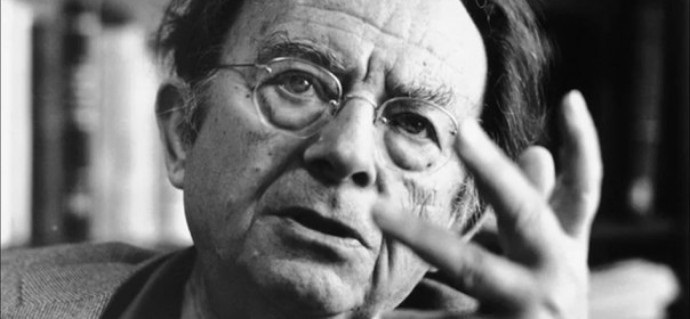 Заключення відносно України
Україна робить певні кроки для впровадження та використання інформаційно-комунікаційних у всі суспільні сфери. Проте при використанні цих технологій органами виконавчої влади виникає значна кількість проблем, серед яких було виокремлено основні: недостатнє фінансування розвитку інформаційно-комунікаційних технологій, низький рівень кваліфікованості державних службовців, недосконала законодавча база, обмежений доступ громадян до Всесвітньої мережі Інтернет тощо. Аби використання інформаційно-комунікаційних технологій у діяльності органів виконавчої влади було ефективним слід здійснити певні реформування, виробити єдину державну політику, виробити стратегію тощо.
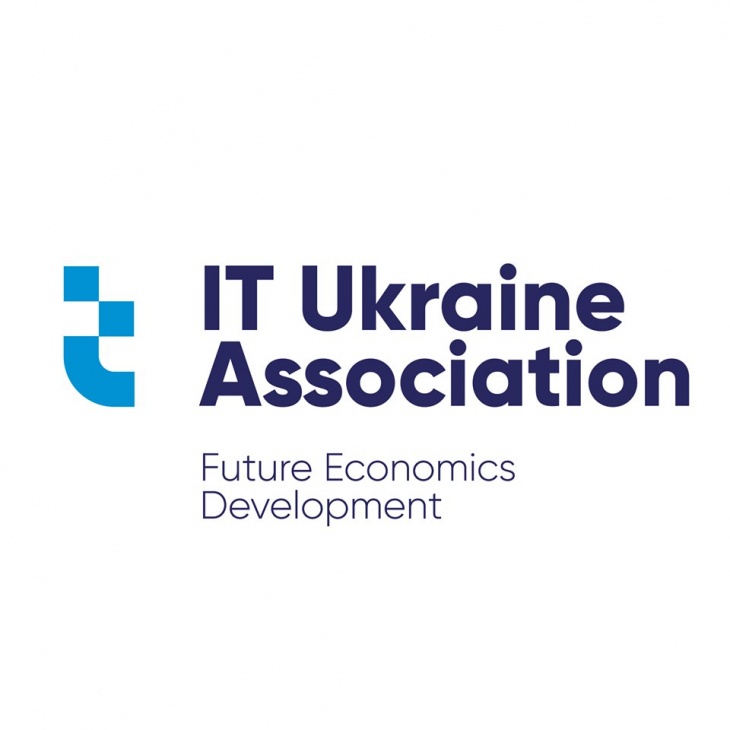